ESCUELA NORMAL DE EDUCACIÓN PREESCOLARENGLISH A1.2 SHARING INFORMATION AND IDEASUNIT 8 – HOW’S THE NEIGHBORHOOD?DURING THIS UNIT YOU WILL LEARN HOW TO ASK ABOUT AND DESCRIBE PLACES IN A NEIGHBORHOOD.
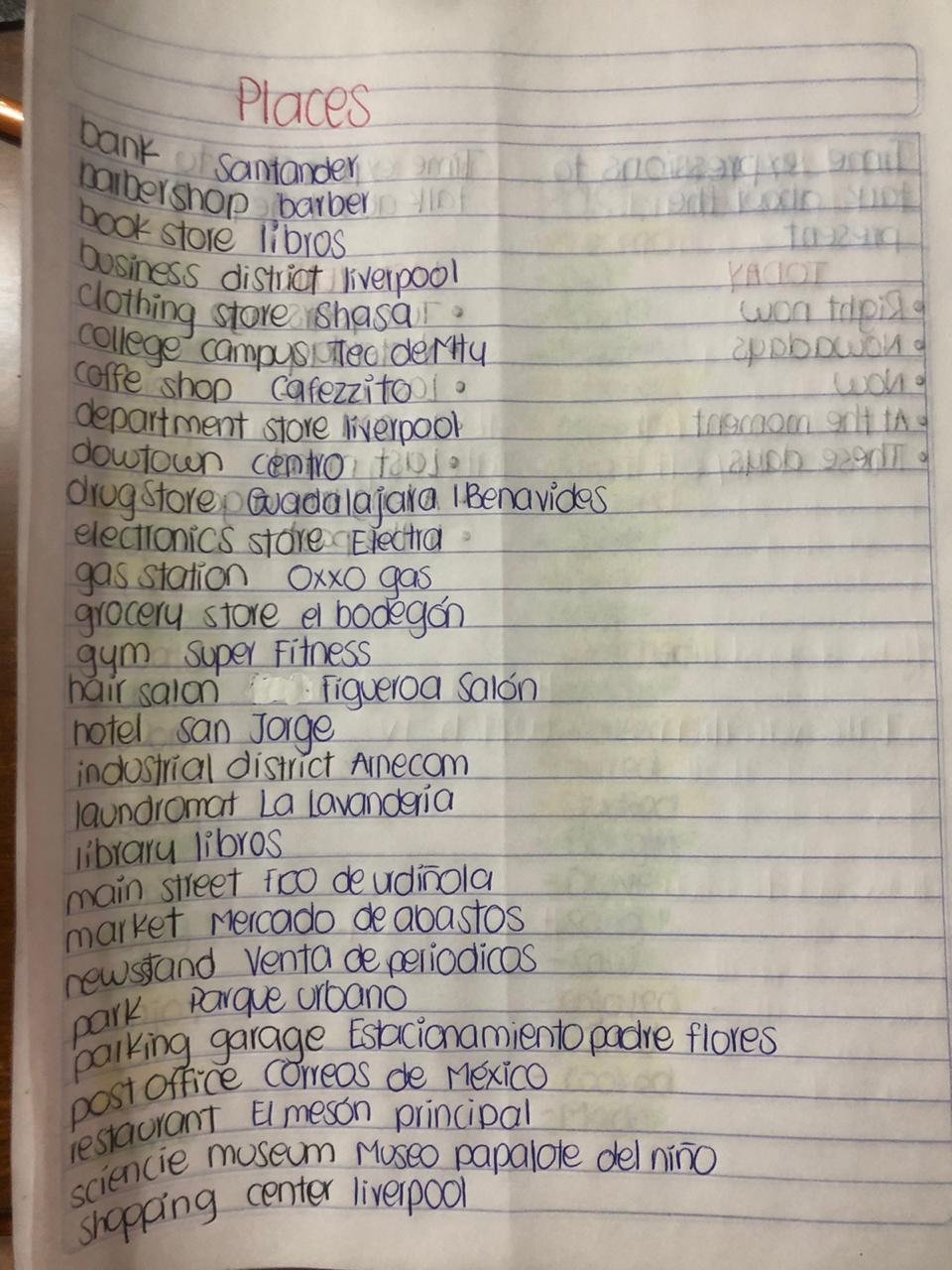 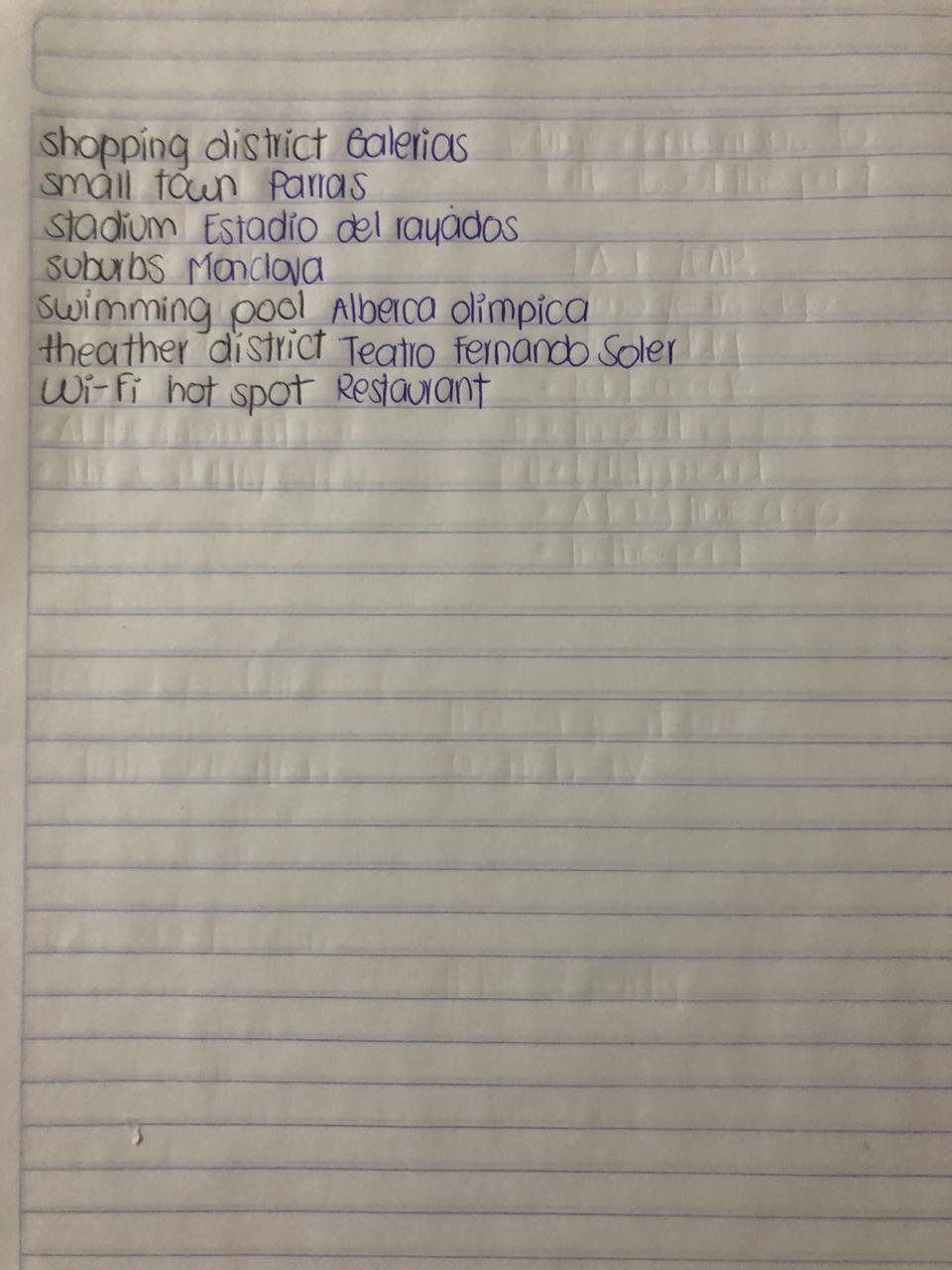 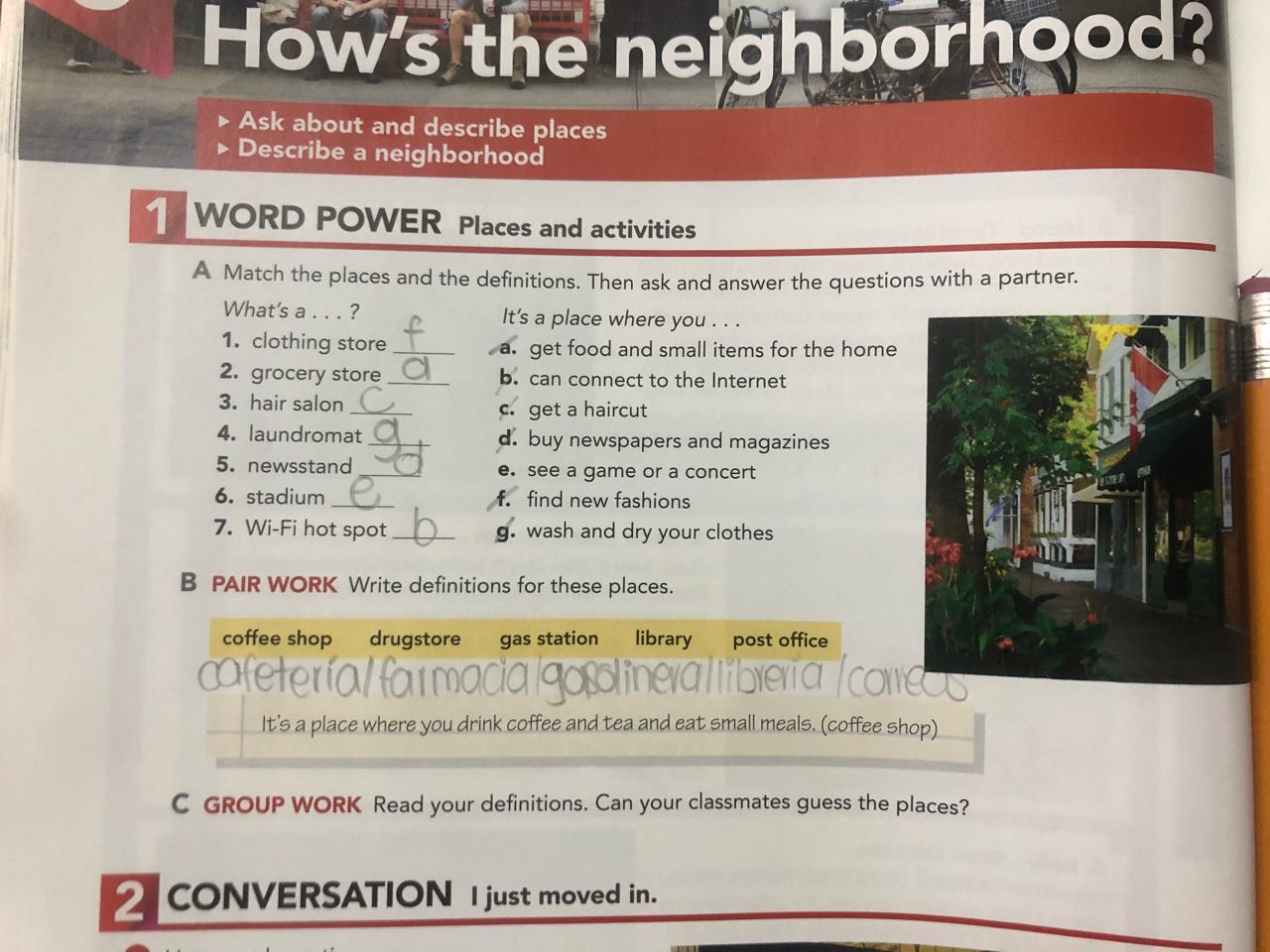 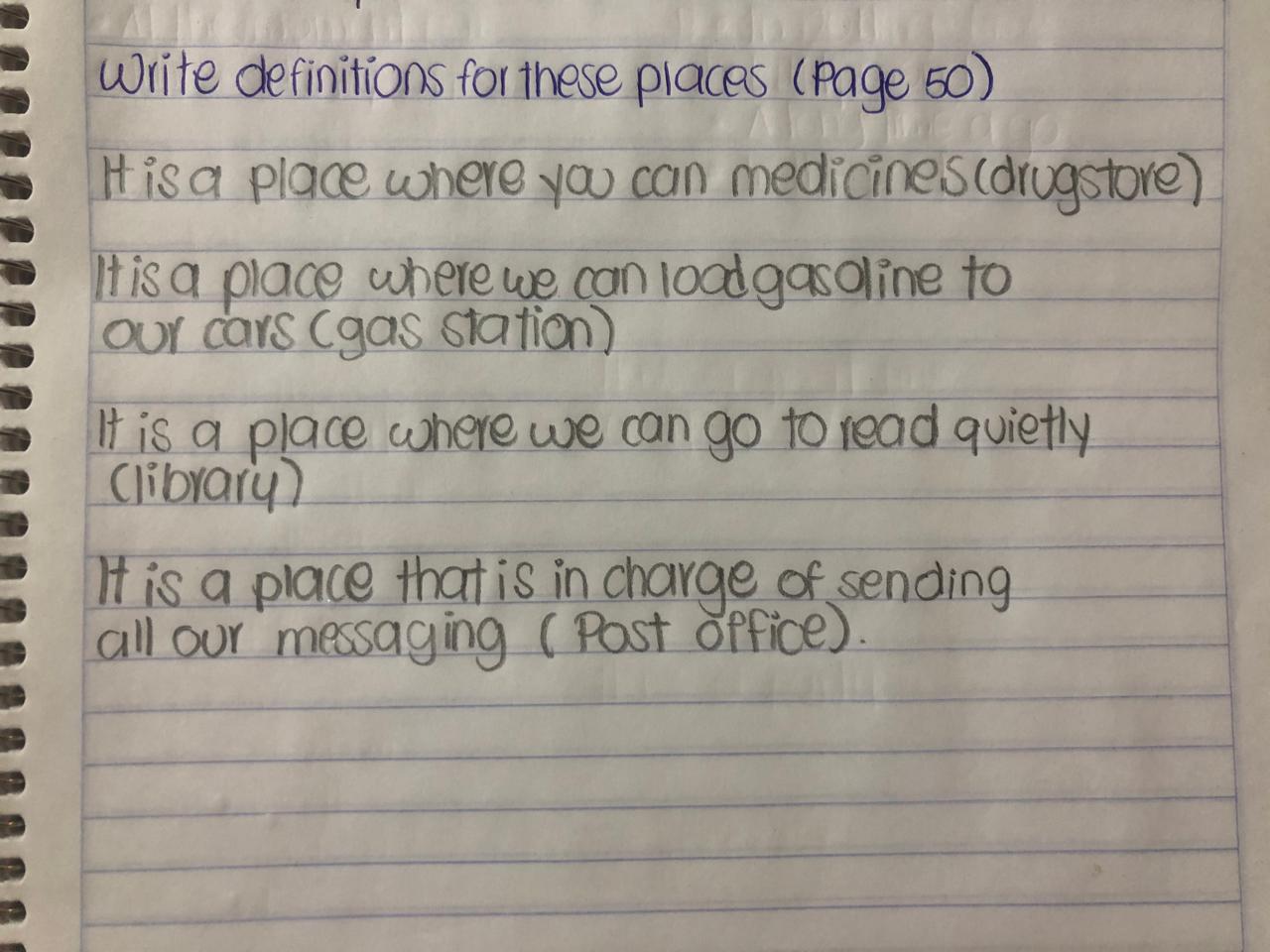 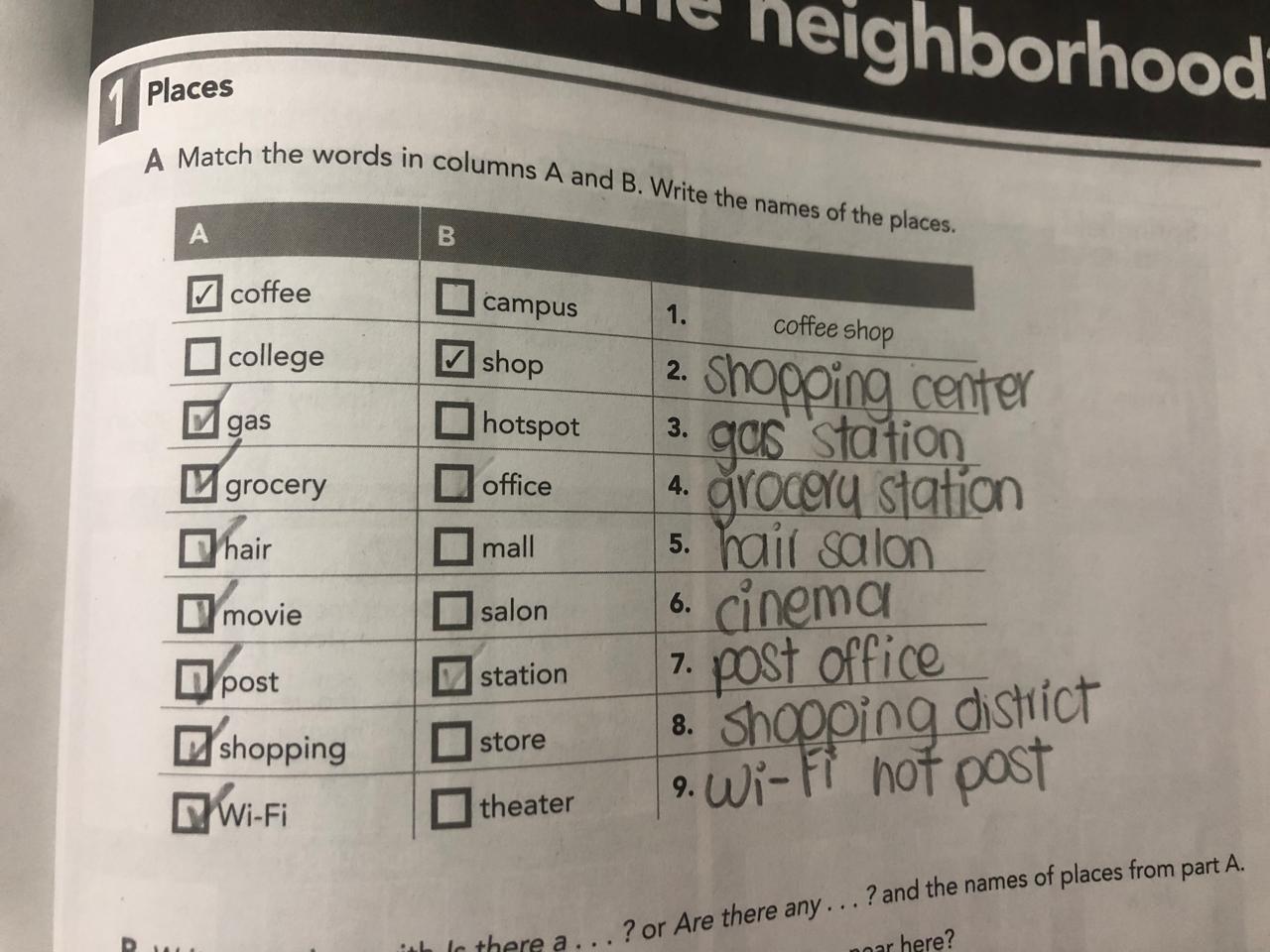